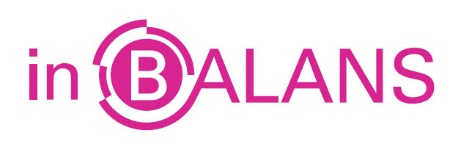 Bedrijfseconomie
Het deel van de economische wetenschap dat gericht is op bestudering van het gedrag van individuele ondernemingen.
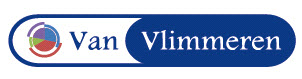 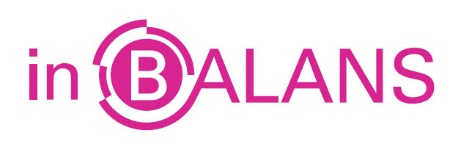 Dezelfde vragen en technieken
Voor ondernemingen, verenigingen, stichtingen en personen.
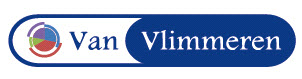 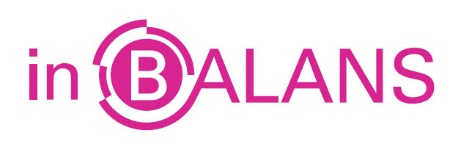 Hoe kunnen we dit financieren?
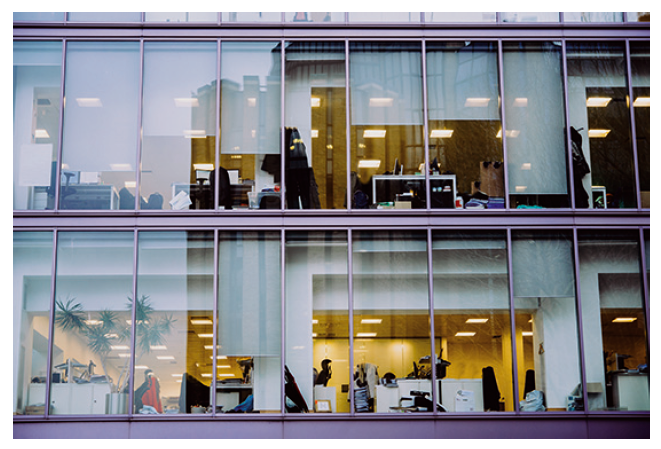 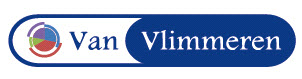 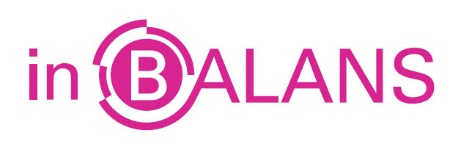 Hoe vinden we voldoende donateurs?
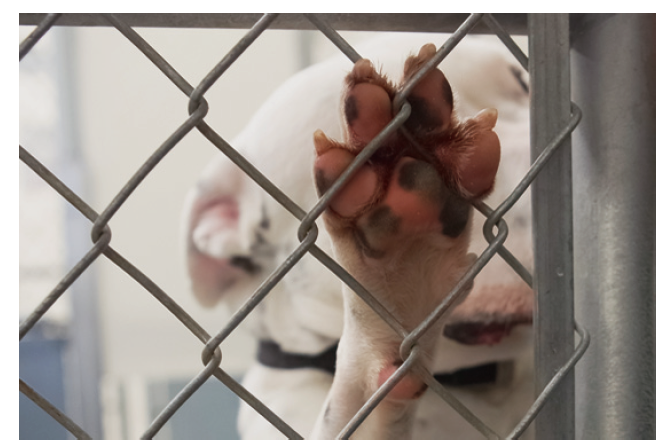 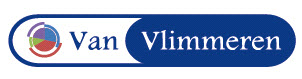 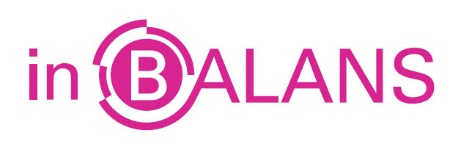 Verdien ik genoeg?
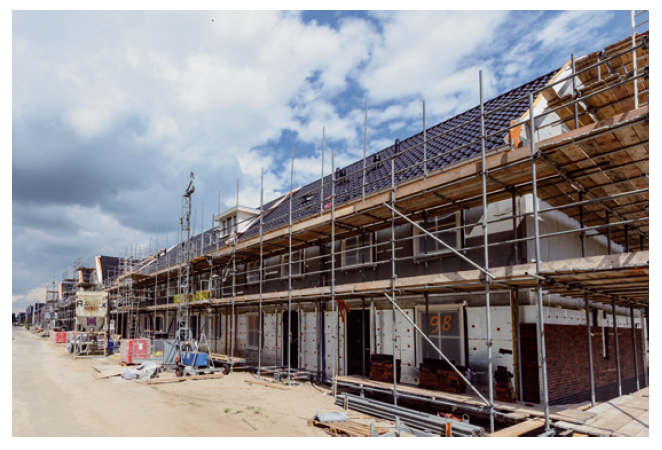 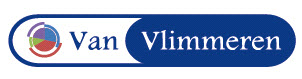 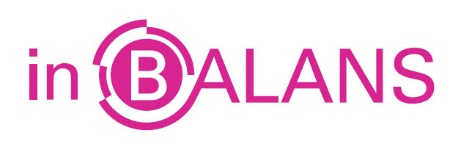 De bedrijfseconomie kijkt ook naar jou
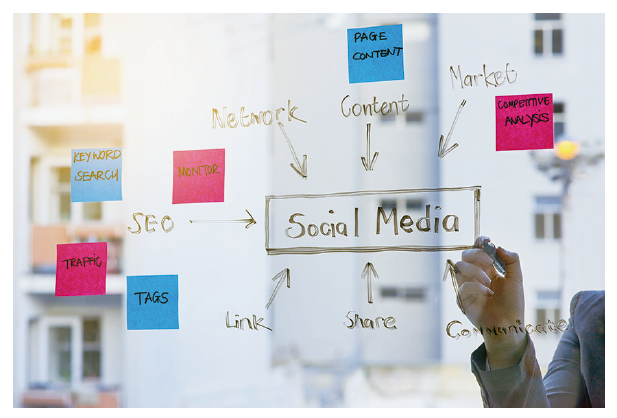 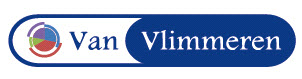